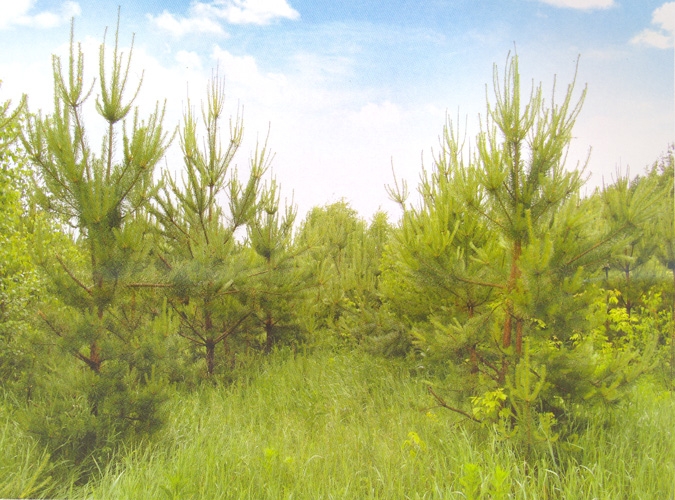 Дикие животные и их детеныши
Презентацию составила:
Воспитатель Николаева В.В.
ГБДОУ №19 Красногвардейского района, г.Санкт-Петербурга
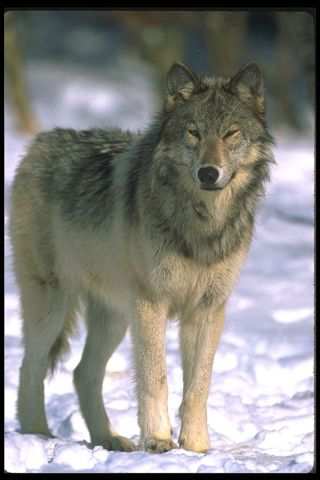 Дикие животные – это животные, которые живут в лесу, сами о себе заботятся, сами добывают себе еду.
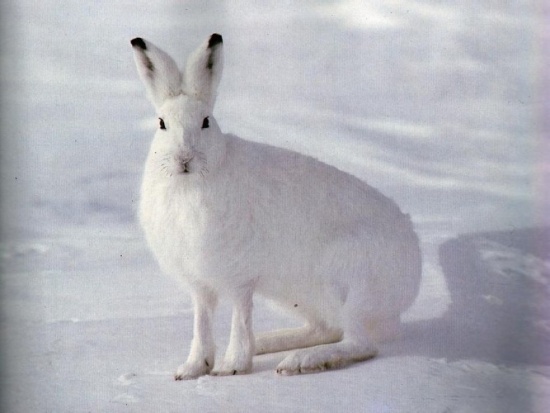 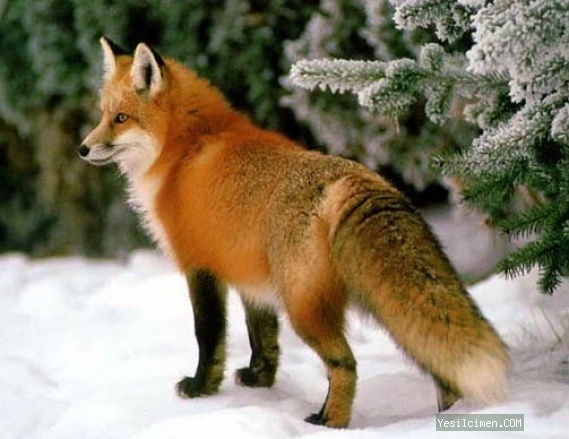 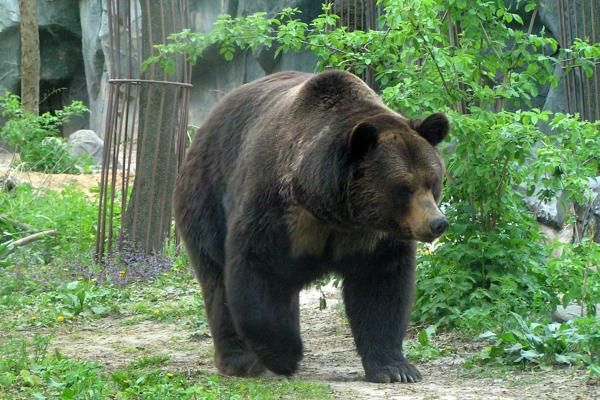 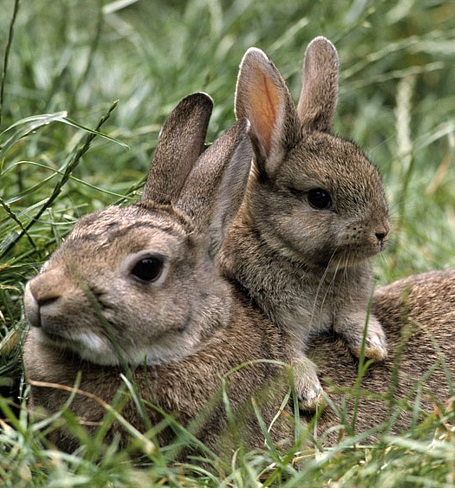 В лесу недолго до беды,Но заяц - не простак.Умей запутывать следы -Вот так!Туда, сюда петляет след,Вперёд, назад и вбок.Где заяц был, там зайца нет.Прыг-скок!
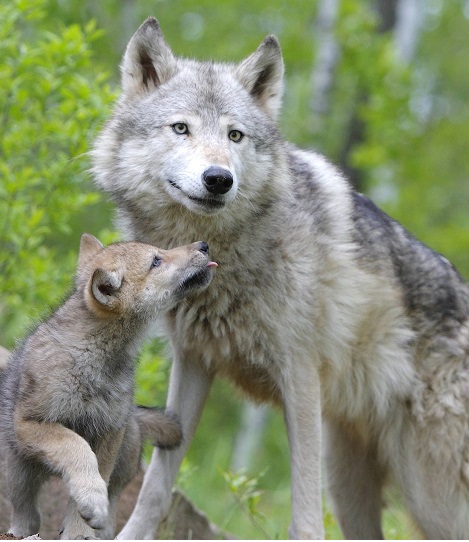 Выбегают пять волчат -Страсти!Зубы острые торчатВ пасти.Нападут со всех сторонМолча.Уж такой у них законВолчий.Им бы только поскорейДраться.Не люблю таких зверей,Братцы!
Папа – лис, лисица – мама,Дом – нора у них, не яма.Там темно и тесновато,Но зато всегда лисятаВ безопасности резвятся,Деткам некого боятся.Если страшно детворе,Быстро спрячутся в норе.
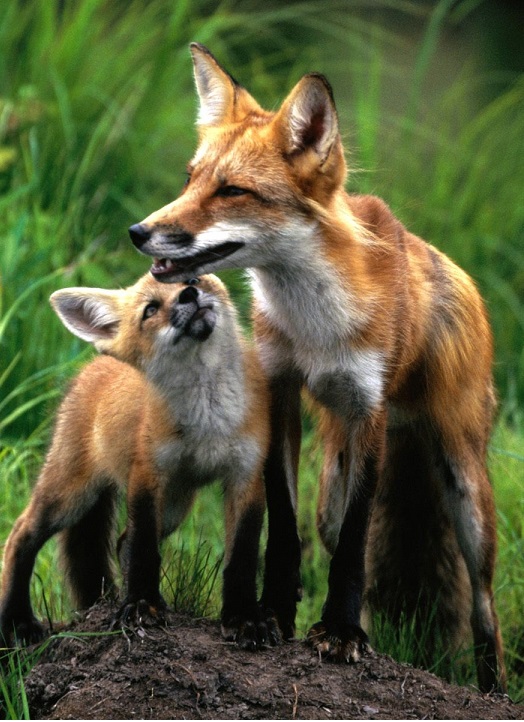 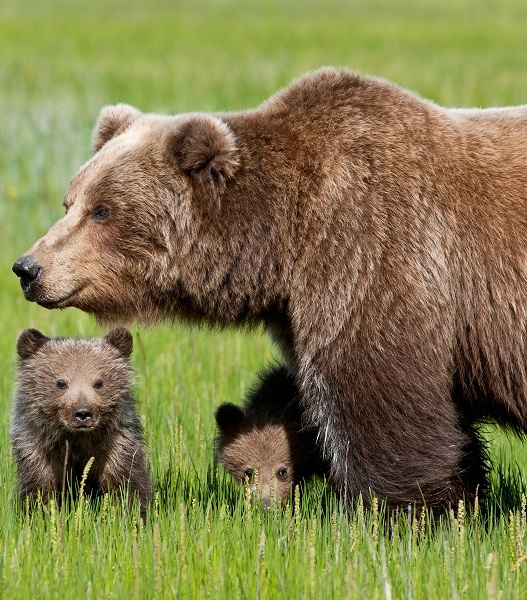 Зиму он проспал в берлоге,Он не бегал по дороге.Лапу он свою сосал.Жир от холода спасал.Наверху-белым-бело,А у мишки здесь тепло.С боку на бок повернется,Поворчит и улыбнется...
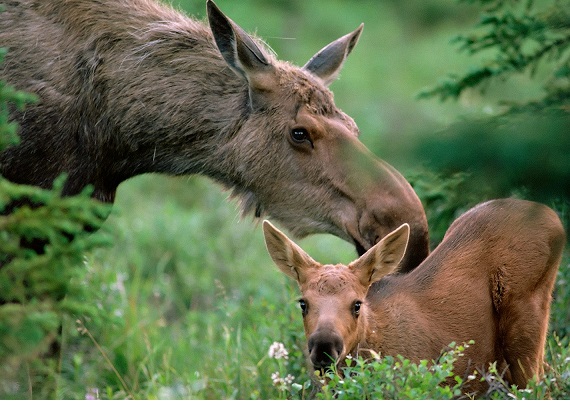 Лось  шагает по  дубраве:Треск и шум стоит вокруг.Столько  шума, чтобы знали:"Не стреляйте, я ваш друг!"В заповеднике сохатый Не боится никого.Он, конечно же, рогатый,Но рога-то для чего?По секрету между нами:Если кто-то нападет,Напугает он рогамиИ тихонечко уйдет.
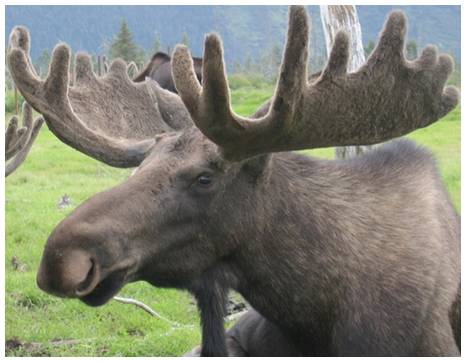 Вот — ленивый оленёнок,Долговязый, неуклюжийОн взирает удивлённоИ не пьёт воды из лужи,Он не скачет, не играет,И травинку не жуёт,Лишь настойчиво толкаетМаму мордочкой в живот:— Дай мне, мама, поскорееДва-три литра молока!Ведь родился на заре я —Мне травы нельзя пока!
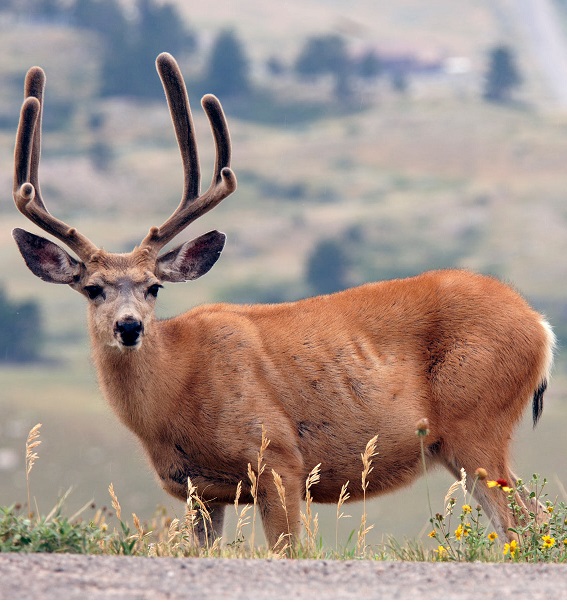 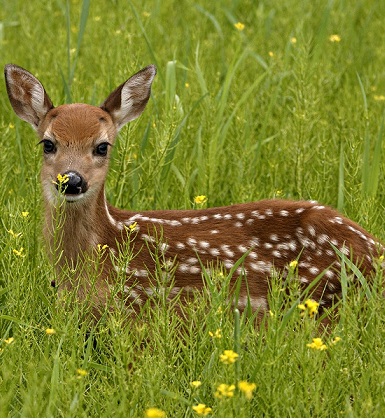 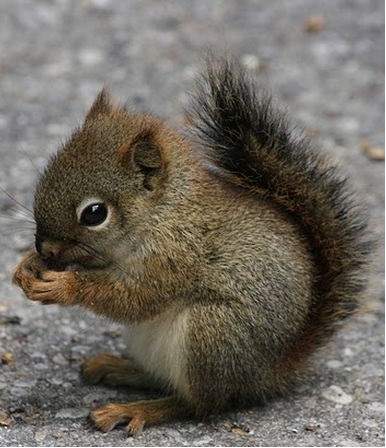 Скачет белочка по веткам.Соберёт орешки деткам.Все бельчата-сладкоежкиОбожают грызть орешки.
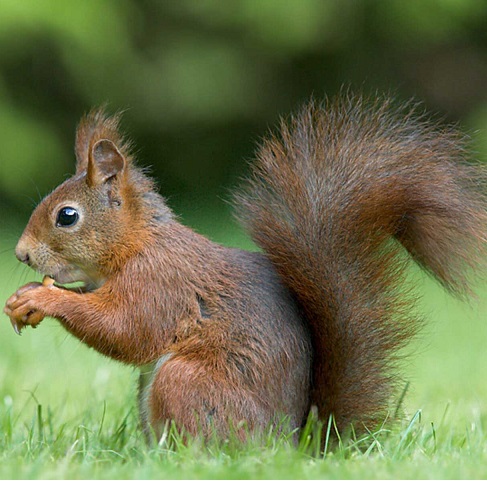 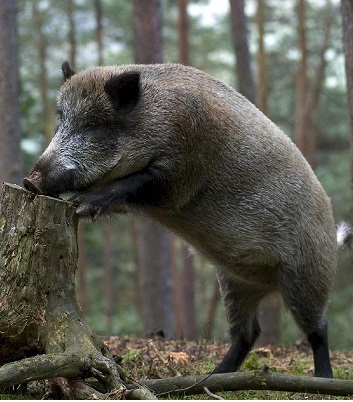 Кабан похож на хрюшку:такой же пятачек,копытца, спинка, ушкии хвостик как крючек. Представьте: свинка в шубе,клыки под пятаком...И кабана лесногоузнаете легко.
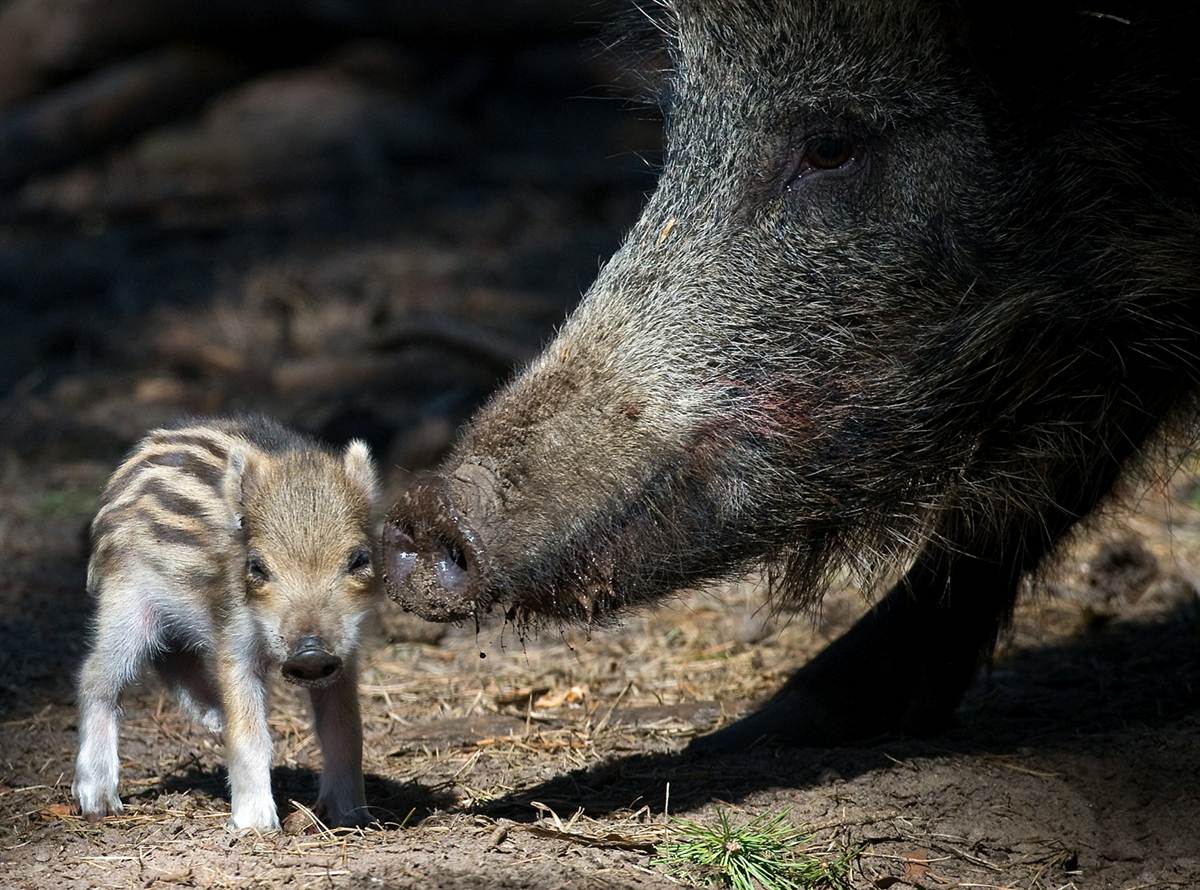 Протоптал немало стёжекПо лесам колючий ёжик.Он трудился не напрасно-Делал на зиму запасы.Пусть морозы не страшатНи ежиху, ни ежат!
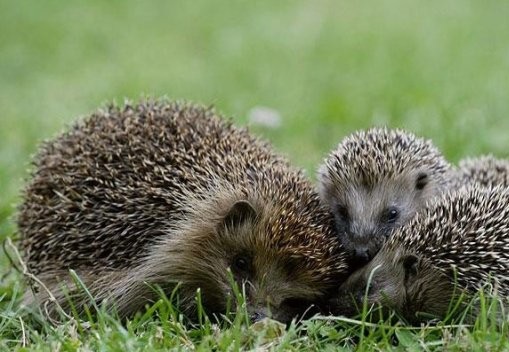 Бобры добры, бобры умны.Строители и плотники.Среди зверей они слывутКак лучшие работники.Как щедры и как мудрыЭти добрые бобры -Строят хатки, чтоб ребяткамМесто было для игры.
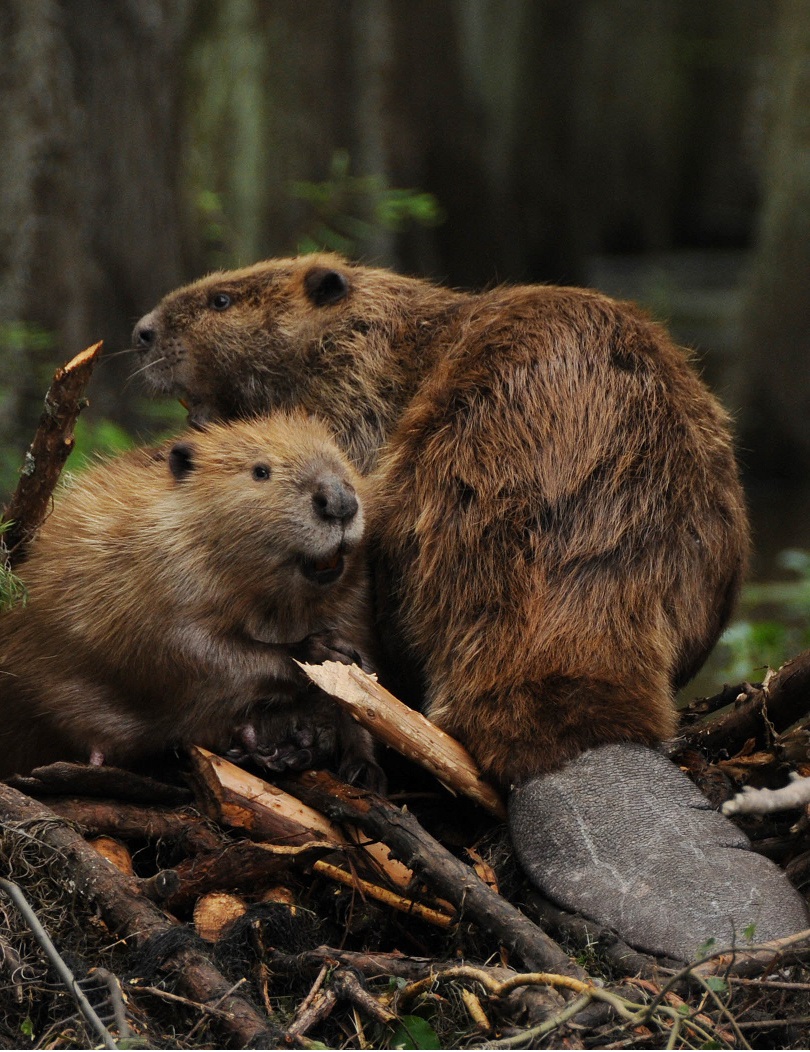 Встанет за полночь барсук,Обойдёт свой дом вокруг.Тонкий нюх и острый глаз,Наступил охоты час.
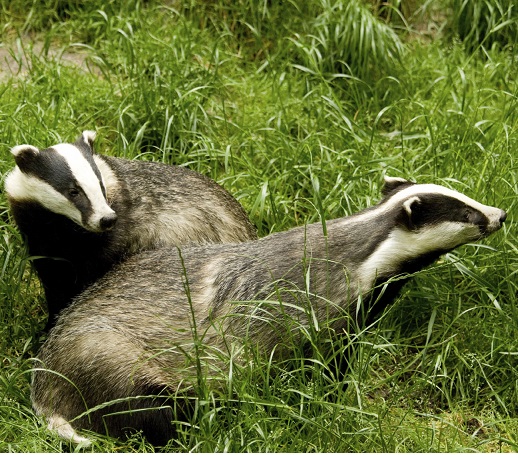